TIESU ADMINISTRĀCIJA
Paveiktais 2018.gadā
TIESU ADMINISTRĀCIJA
Sabiedrības pozitīvais novērtējums par tieslietu sistēmu - > 60

Tiesu un zemesgrāmatu nodaļu pozitīvais novērtējums par tiesu administrācijas darbu - > 83%
TA ir moderna, uz izaugsmi vērsta iestāde
Mērķis
TA
Vīzija
Misija
Izmantojot inovatīvas metodes, nodrošināt visaugstāko profesionālo pakalpojumu līmeni
TIESU BUDŽETS
2019 (plānots)
2019 (plānots)
68 137 945
68 137 945
64 080 725
64 001 477
2018
2018
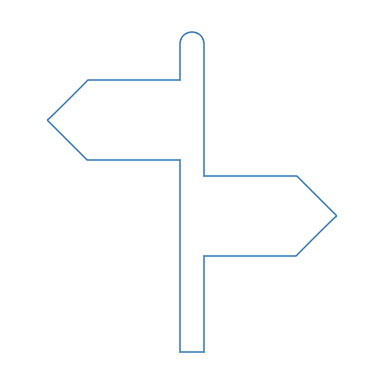 56 215 271
56 819 927
2017
2017
+28%
+28%
51 341 283
2016
Ieņēmumi (EUR)
51 397 685
2016
49 879 484
2015
49 774 934
2015
Izdevumi (EUR)
PERSONĀLS (TIESNEŠI)
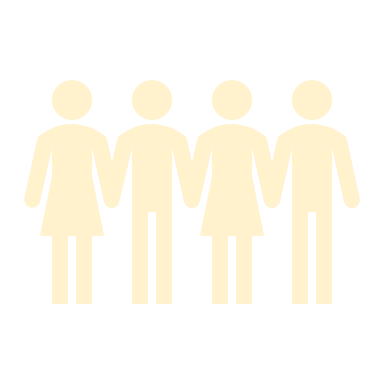 524 tiesneši
13 pieteikumi uz 1 vietu 
(ārējie konkursi)
Doktora grāds
Tiesnešu atlase
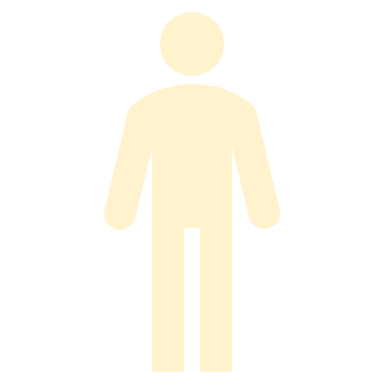 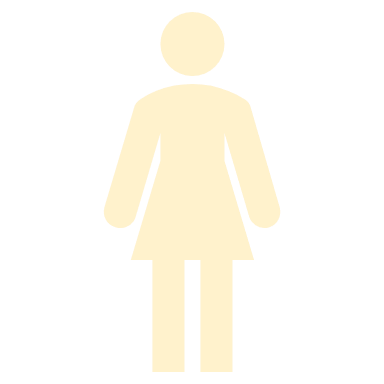 3
82%
18%
PERSONĀLS 
TIESU DRABINIEKI
KOPĀ (darbinieki)- 2100
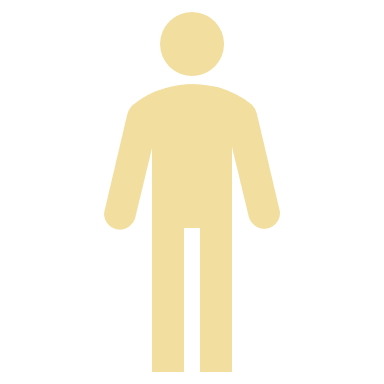 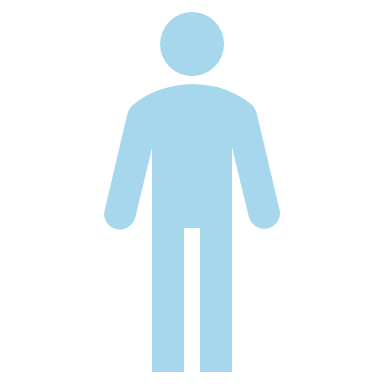 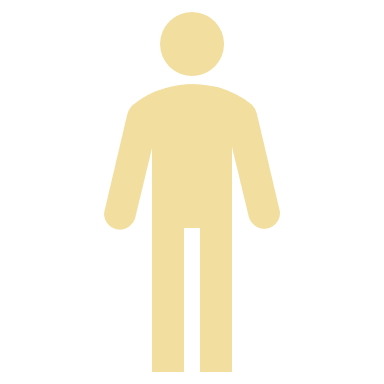 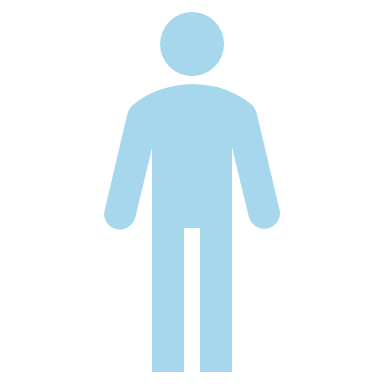 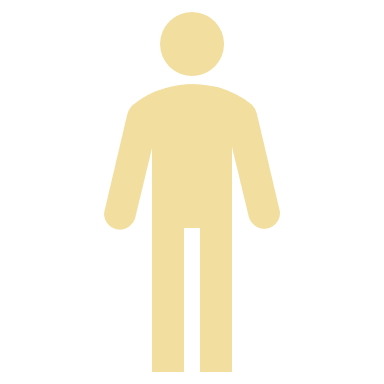 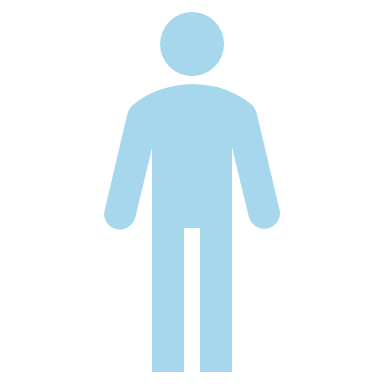 2018
2017
2016
2017
2016
2018
19
17
9
62
64
42
TIESNEŠU PALĪGU 
mainības īpatsvars vidēji gadā
TIESAS SĒŽU SEKRETĀRU
mainības īpatsvars vidēji gadā
TIESAS
Tiesu reforma
Tiesu tulku reforma
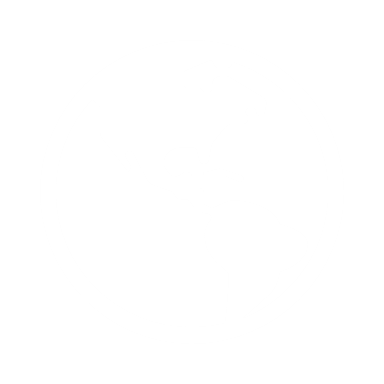 Zemesgrāmatu integrācija
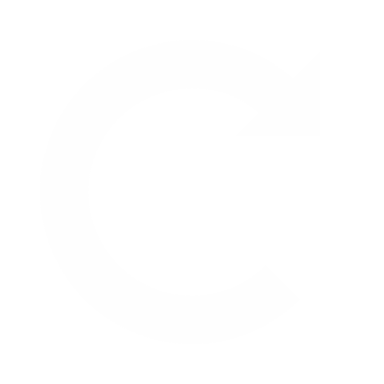 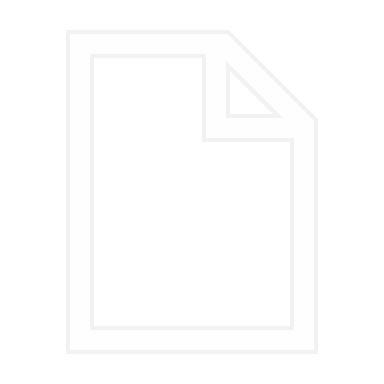 Sūdzību reģistra izstrāde
Tiesu darbinieku kompetenču modelis
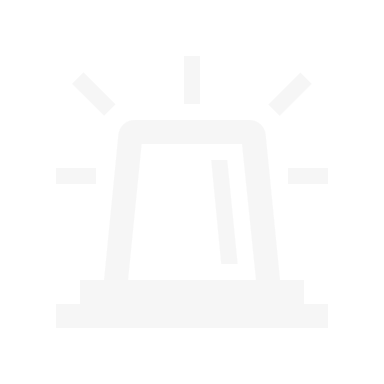 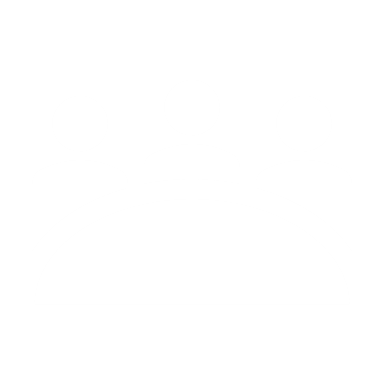 Tiesu namu uzlabojumi
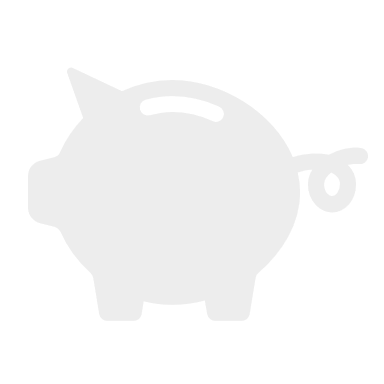 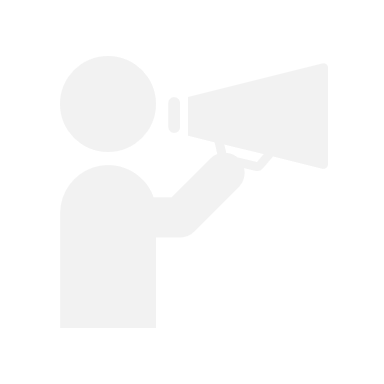 Tiesu iestāžu komunikācijas attīstība
Atlīdzības reforma
INFORMĀCIJAS SISTĒMAS
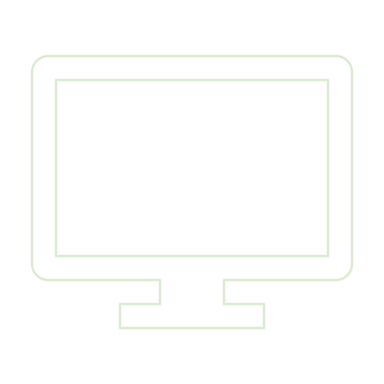 01
EMUS sistēma
Maksātnespējas administratoru izsoles
02
Pakalpojumu elektronizācijas līmenis
95% 
(E-indekss)
Maksātnespējas lietu sadale TIS
03
Rajonu (pilsētu) tiesu un zemesgrāmatu reorganizācija
04
Kustamās mantas izsoļu organizēšana
05
06
E- vēlēšanu nodrošināšana
07
Pakalpojums «Mani dati VVDZ»
DOMĀJAM ZAĻI
400%
2018
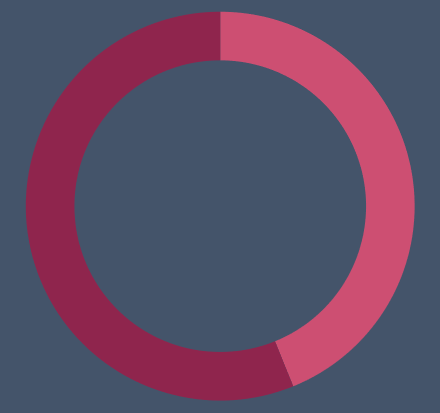 Elektroautomobilis
184 915x
Pieaugums pret 2016.gadu
Printeru optimizācija
44 370 (2016)
3.vieta e-Parakstītāju TOP 10
2017
300%
144 541x
Pieaugums pret 2016. gadu
PROJEKTI UN SADARBĪBA
+
32%
2018
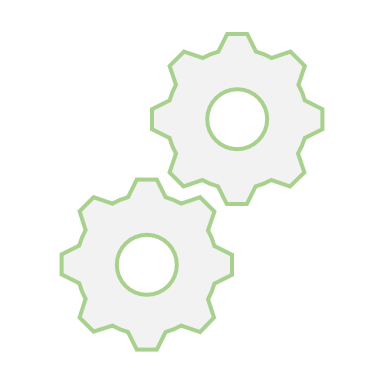 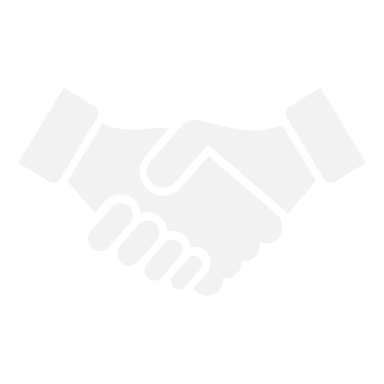 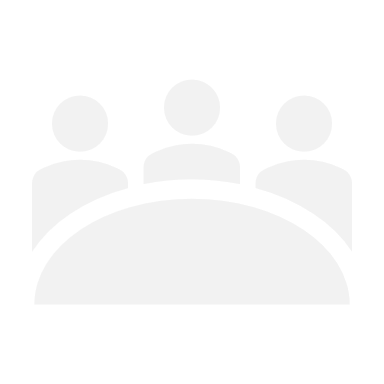 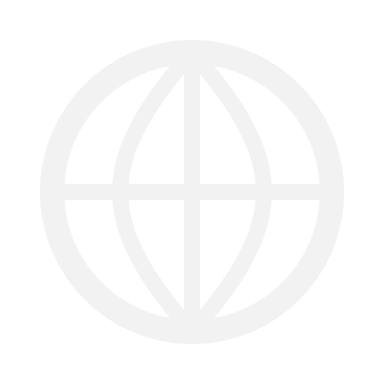 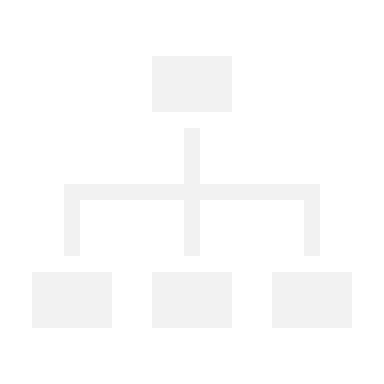 E-lietas projekta īstenošana
Sadarbības veicināšana ar Ukrainu
30%
Sabiedrības novērtējums par uzticēšanos tiesu varai
2017
41%
2016
Twinning projekts Gruzijā
Ārvalstu finanšu līdzekļu piesaiste tiesu sistēmas attīstības projektu īstenošanai
ESF PROJEKTS
01
02
Latvijas tieslietu sistēmas novērtējums (OECD,  CEPEJ)
03
OECD darba grupa - Tieslietas un tehnoloģijas
ELRA sanāksme
Atbalsts Eiropas Tiesību Institūta Ģenerālajai Asambleja Latvijā
04
Ierīkotas 19 videokonferenču iekārtas (no 2016.gada)
Apmācītas 5000 personas (no 2016.gada)
IT rīku attīstība (vednis)
05
24 konferences Latvijā (no 2016.gada)
07
06
08
Lietu termiņa pārvaldības rīks
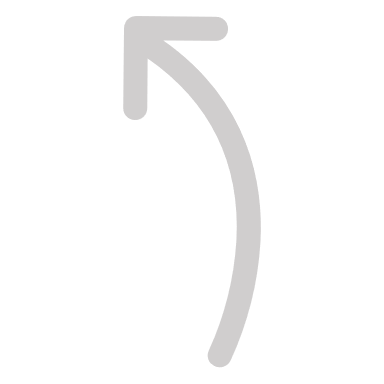 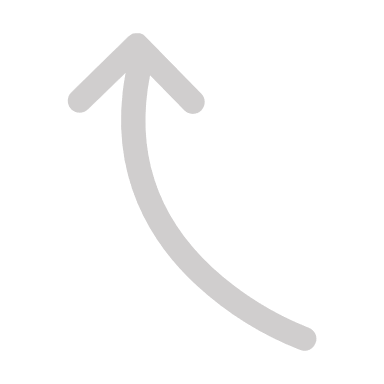 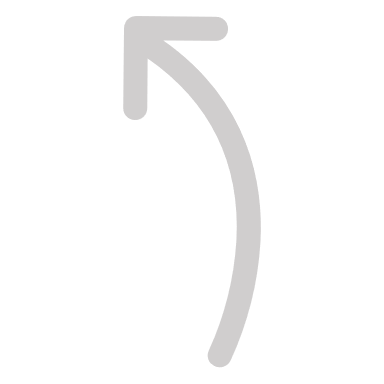 Tiesnešu atsauksmes
Notiesāto profilēšana
BI MICROSTRATEGY
INOVĀCIJAS
Procesu robotizācija
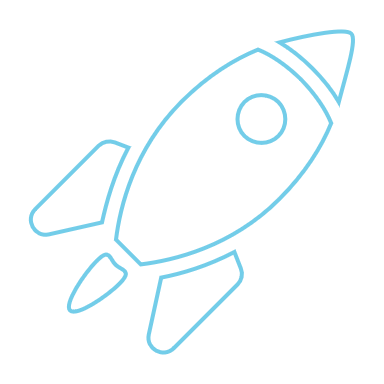 Virtuālais asistents
Mākslīgais intelekts
Mašīntulkošana
Darbinieku iesaiste
Skaitļos
9 686 627
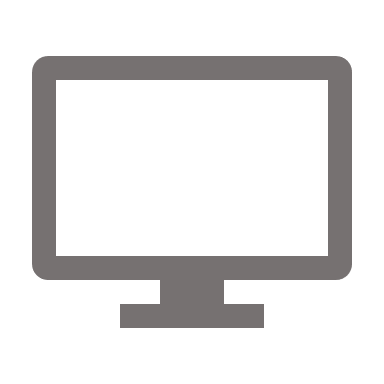 +19%
EIV apmeklējumus skaits, 
+ 19%
manas.tiesas.lv apmeklējumu
 skaits

 
+13 %
ZG apskatīto nodalījumu skaits
+ 14%
181 494 x
10 000 (h)
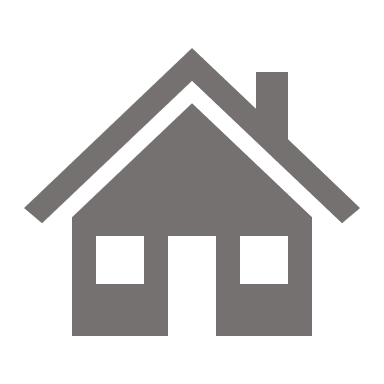 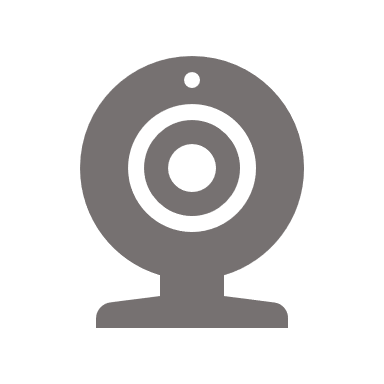 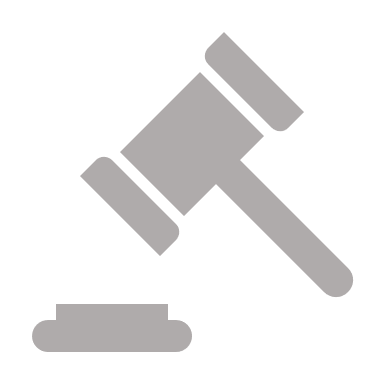 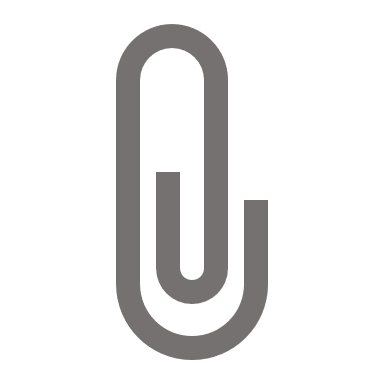 2 750 000 x
1 005 725 x
+ 25%
+15% 

Mani dati 
VVDZ
Videokonferenču izmantošana
Statistika (CR)
Pirmā instance
Apelācijas instance
Civillietas
105,5%
2017
103,9%
2017
100,9%
2018
2018
104,3%
Krimināllietas
2017
107,6%
2017
108,4%
2018
2018
105,3%
APK lietas
107,4%
2017
102,5%
2017
105,3%
98,0%
2018
2018
96,2%
Administratīvās lietas
100,0%
2017
128,7%
2017
105,1%
107,0%
2018
2018
IZAICINĀJUMI
E-lietas programmas projektu īstenošana
Biznesa inteliģences rīka attīstība
Tiesu darbinieku atlīdzība
Sekmēt uzticēšanos tiesu varai
Zemesgrāmatu 
integrācija
TIESU ADMINISTRĀCIJAI-15